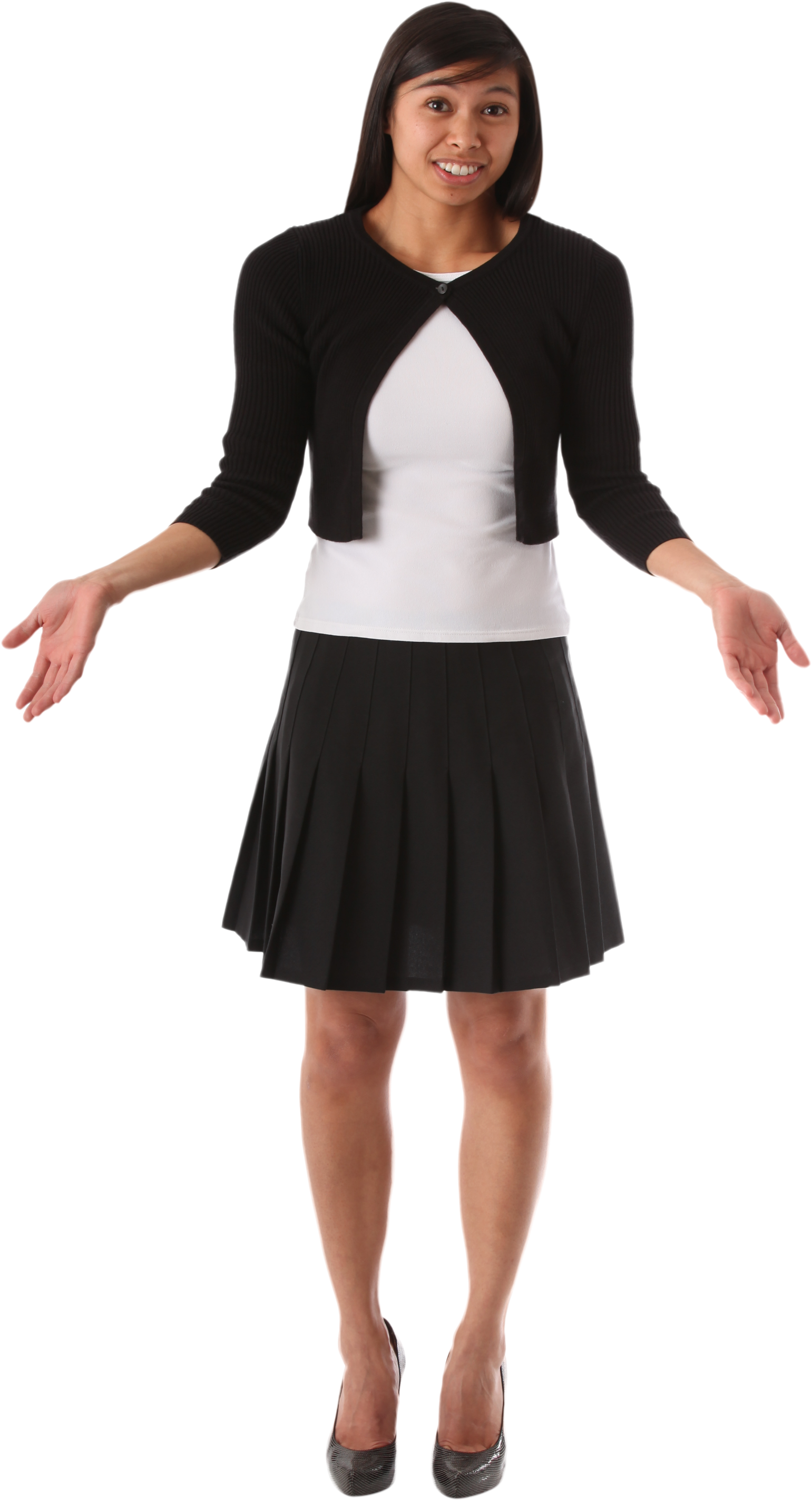 Why LinkedIn?
Objective
Why Use LinkedIn for Jobs
90%
Of recruiters are using LinkedIn
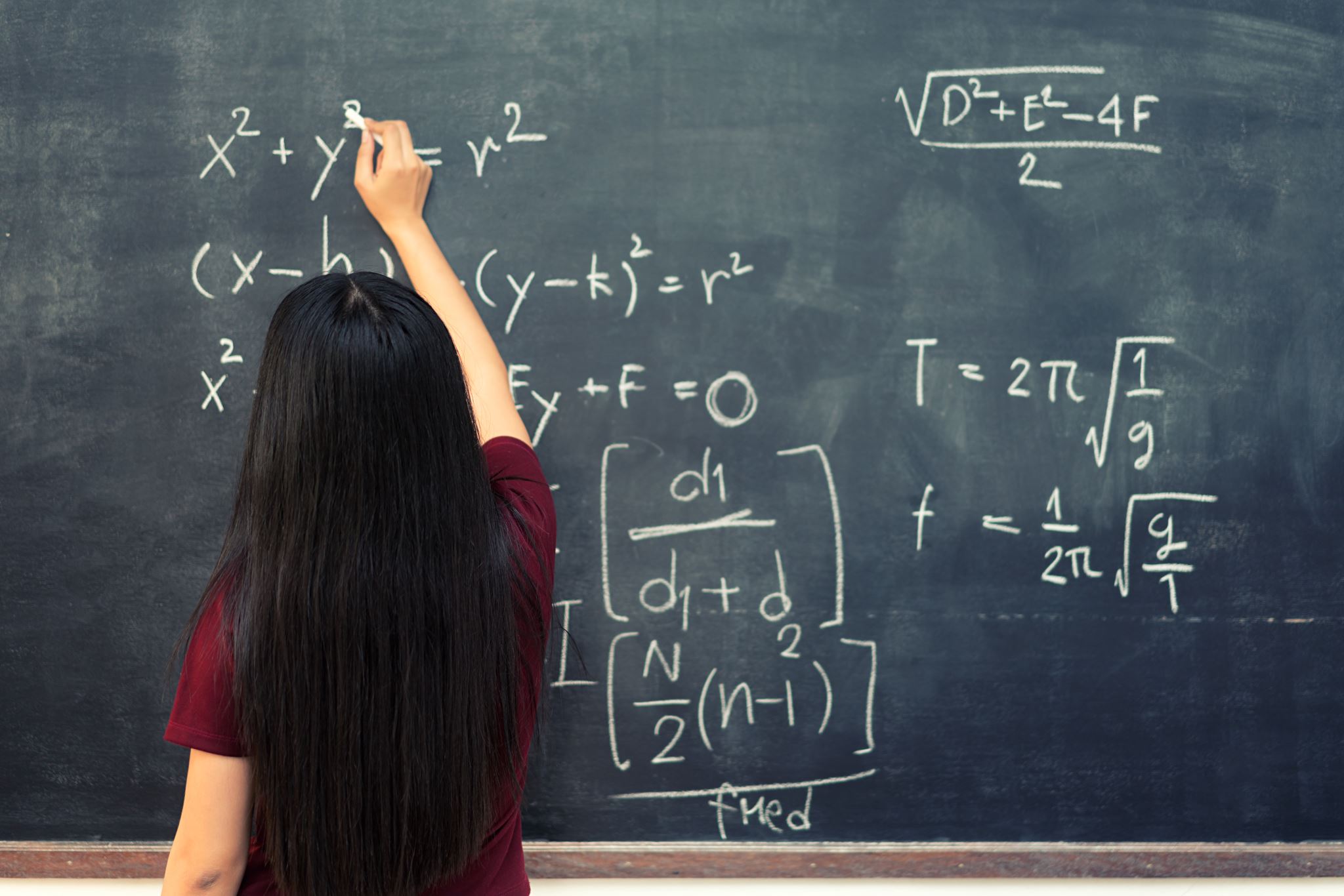 500 Million
Users on LinkedIn
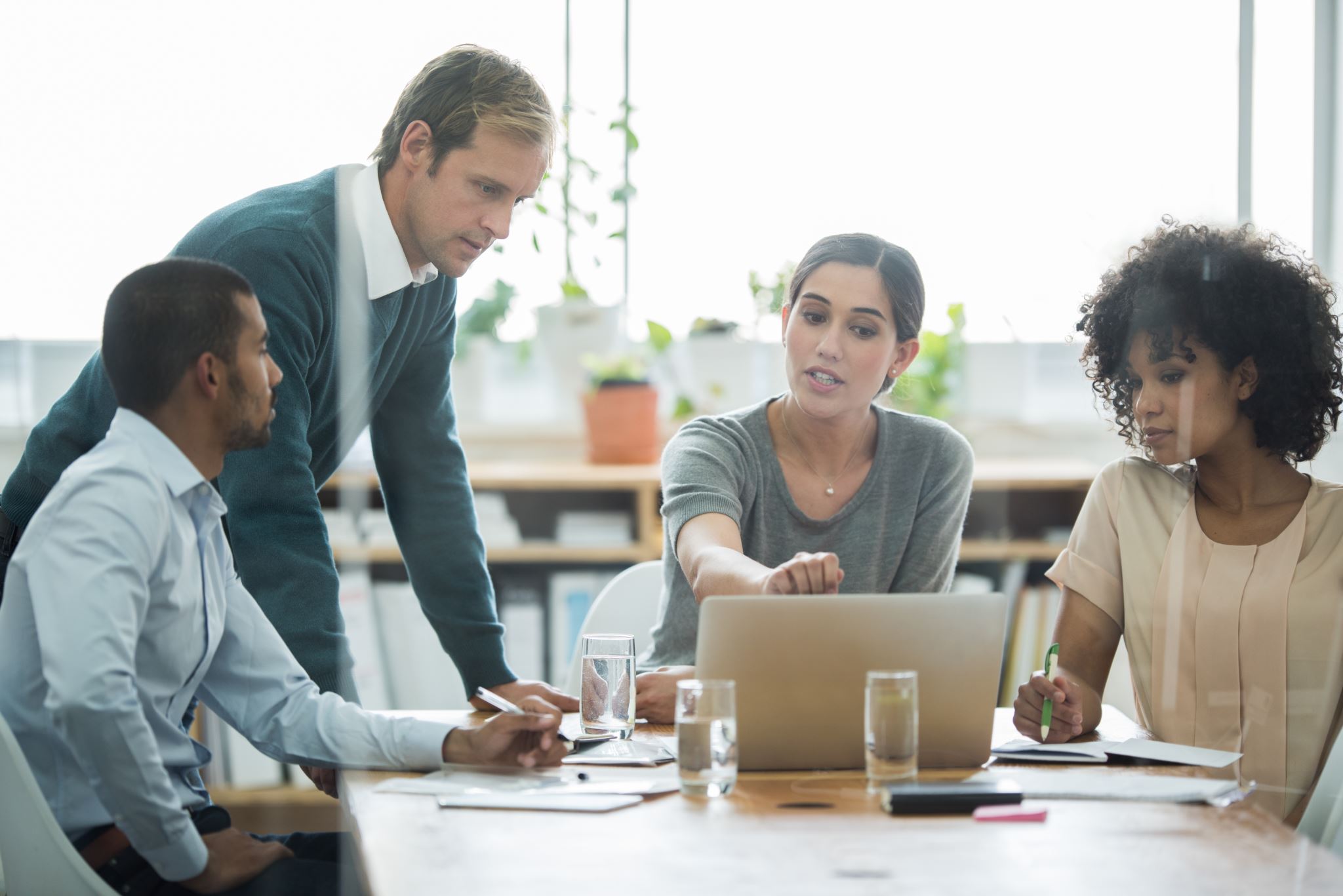 250,000,000
Monthly Active users on LinkedIn
Millions
Of Jobs
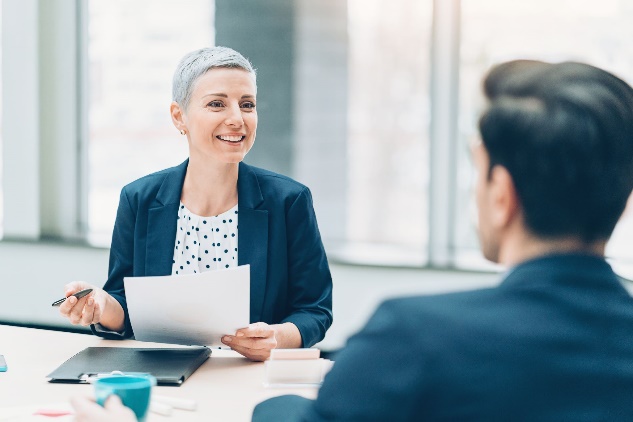 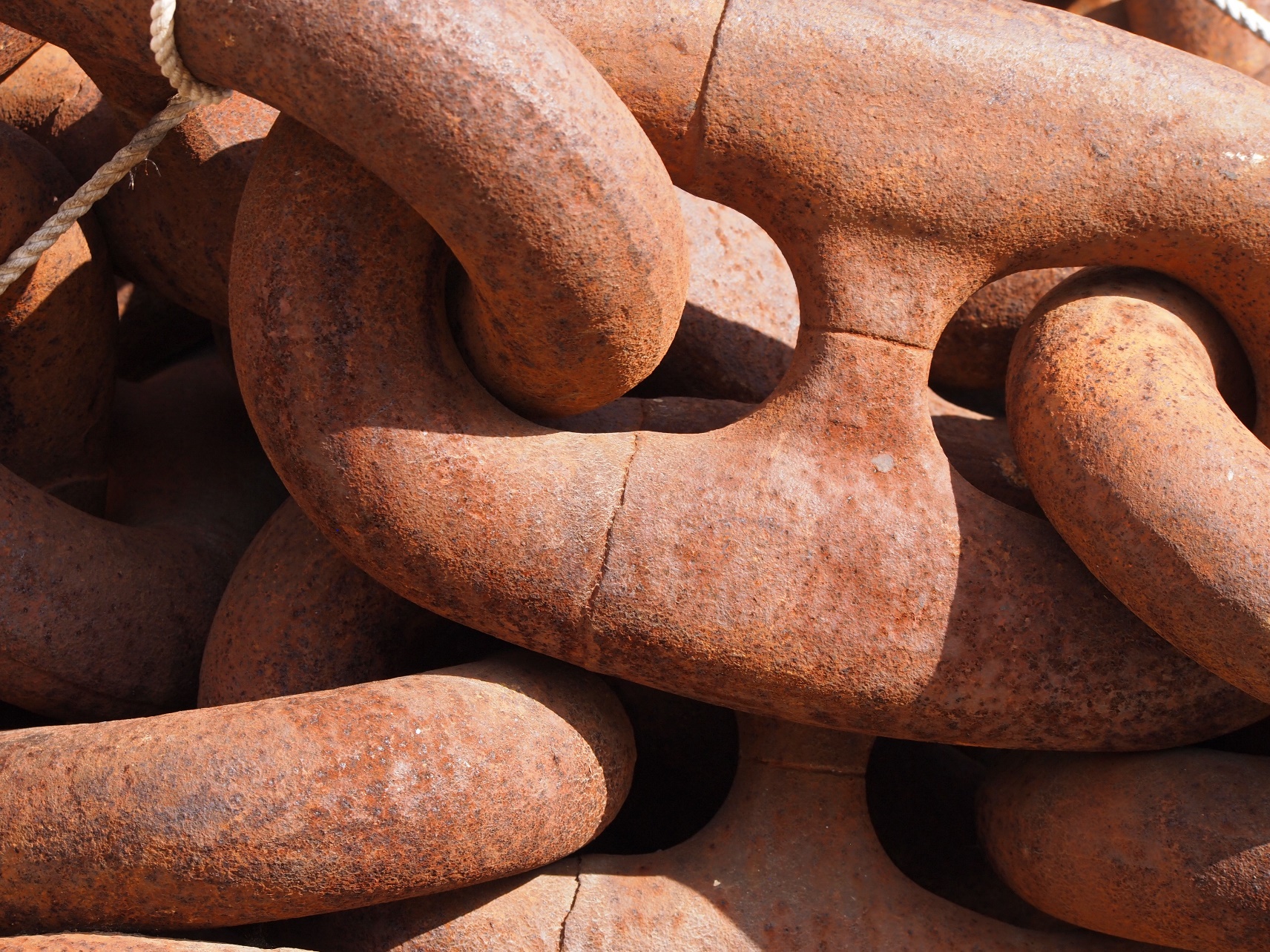 Connection
Summary
Why LinkedIn?